ASPECTOS TECNICOS DE UNA OBRA DE ARTE
FORMAS
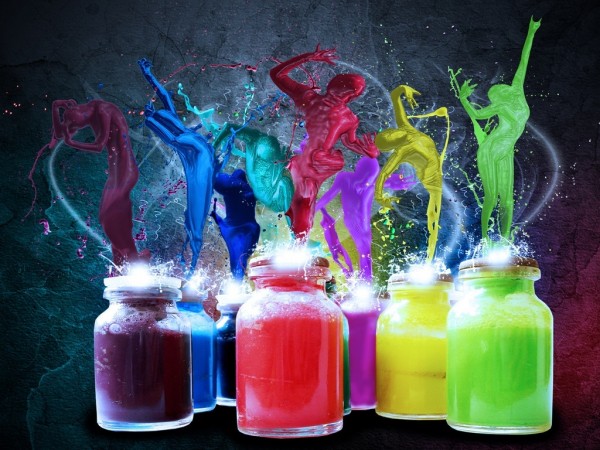 LINEA INDEPENDIENTE:
  REPRESENTA LA FILOSOFIA CLASICA.
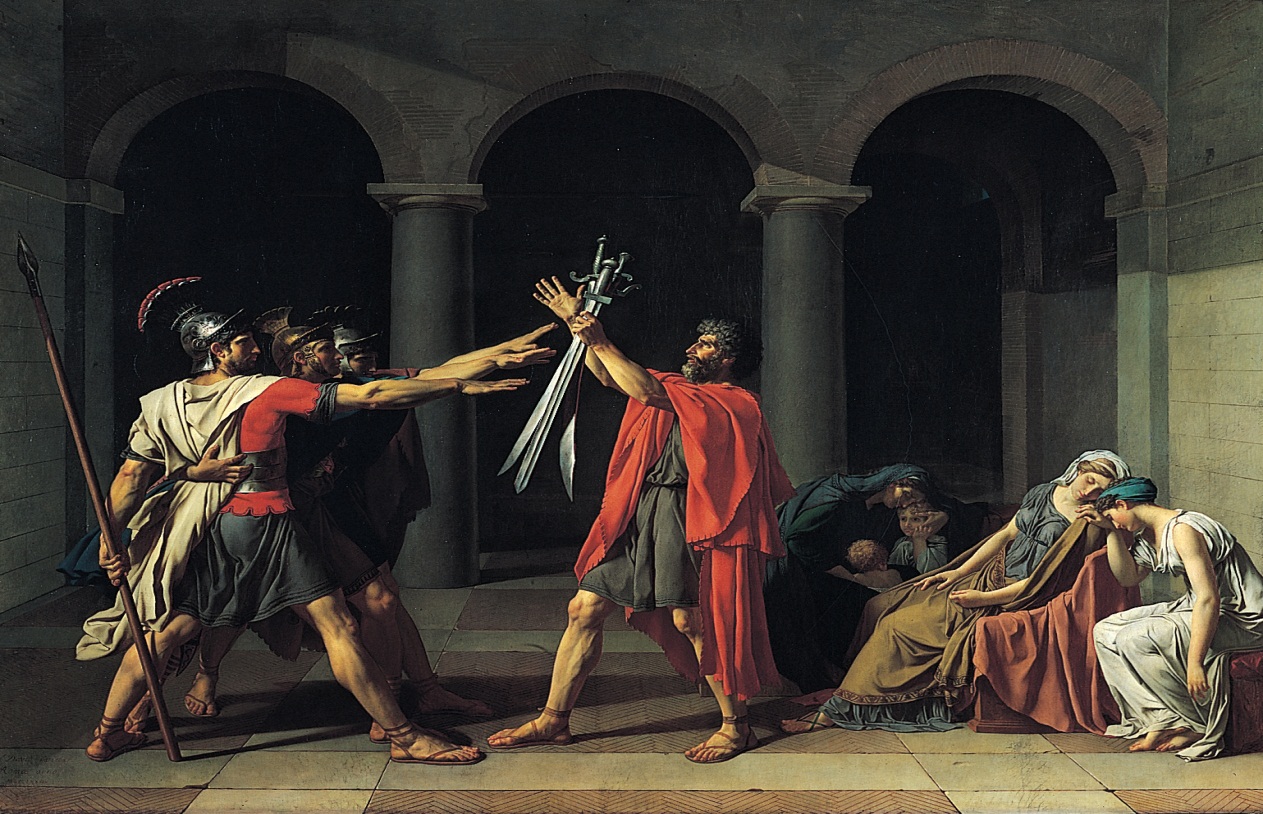 LA LUZ: DIRECCION CENTRIFUGADA
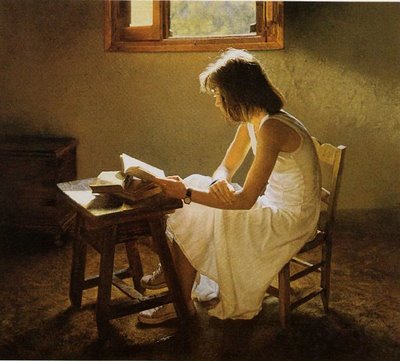 COLOR: ARMONIA CROMATICA
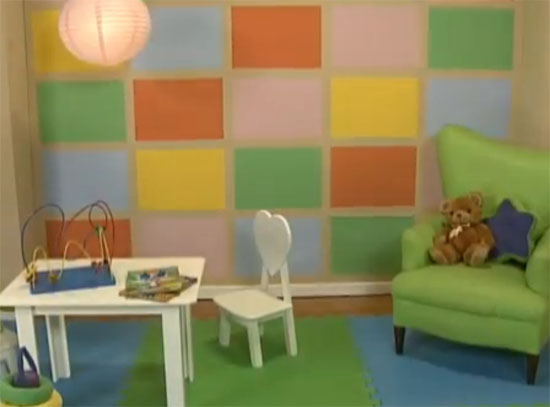